TRANSFORMADA DE LAPLACE
1. INTRODUÇÃO
IMPORTÂNCIA DA TRANSFORMADA DE LAPLACE:


SIMPLIFICA A SOLUÇÃO DE EQUAÇÕES DIFERENCIAIS

FERRAMENTA PARA A MODELAGEM E ANÁLISE DE 
    SISTEMAS DINÂMICOS
f(t) é função da variável real t, sendo f(t) =0,
para t<0
F(s) é a transformada de Laplace de f(t)
OPERADOR DE LAPLACE:
TRANSFORMADA INVERSA:
CONDIÇÕES DE EXISTÊNCIA
f(t) é contínua por partes em cada intervalo finito de t
     considerado

f(t) é de ordem exponencial:  Existe “σ” tal que
para
EXEMPLOS:
1) Função Exponencial
3) Função Degrau Unitário
2) Função Rampa
f(t)=t
4) Função Seno
f(t) = senΩt para
f(t)= 0 para t < 0
5) Função Cosseno
f(t) = cosΩt para
f(t)= 0 para t < 0
FUNÇÕES PERIÓDICAS
(1)
POIS, A INTEGRAL CALCULADA EM CADA PERÍODO
 PRODUZ O MESMO VALOR
INTRODUZINDO UMA TRANSFORMAÇÃO DE VARIÁVEIS:
(2)
COMO A FUNÇÃO É PERIÓDICA, VEM:
(3)
FAZENDO (2) E (3) EM (1), VEM:
A SOMATÓRIA PODE SER CALCULADA:
PROPRIEDADES
TRANSFORMADA DA DERIVADA
DERIVADAS DE ORDEM N
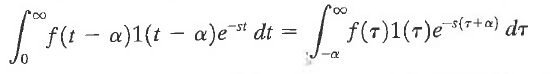 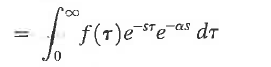 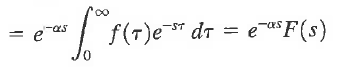 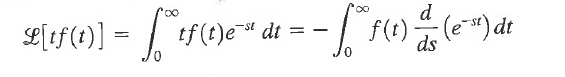 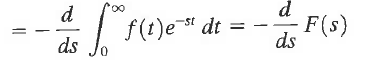 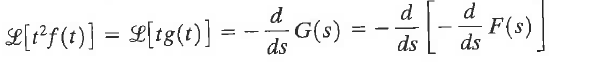 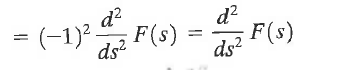 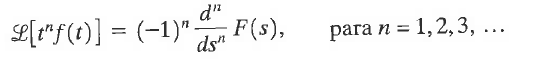 FUNÇÃO PULSO
FUNÇÃO IMPULSO
t
f(t)
FUNÇÃO IMPULSO: INTRODUÇÃO
t
NOTE QUE:
FUNÇÃO IMPULSO
TRANSFORMADA INVERSA
MANEIRA MAIS SIMPLES:
             INVOCANDO A UNICIDADE DA INVERSA       	 TABELA
TEOREMA DE LERCH
Se nos restringirmos a funções que sejam contínuas por partes, em todo intervalo finito, e de ordem exponencial, então a transformada inversa de Laplace é única.
Tabela
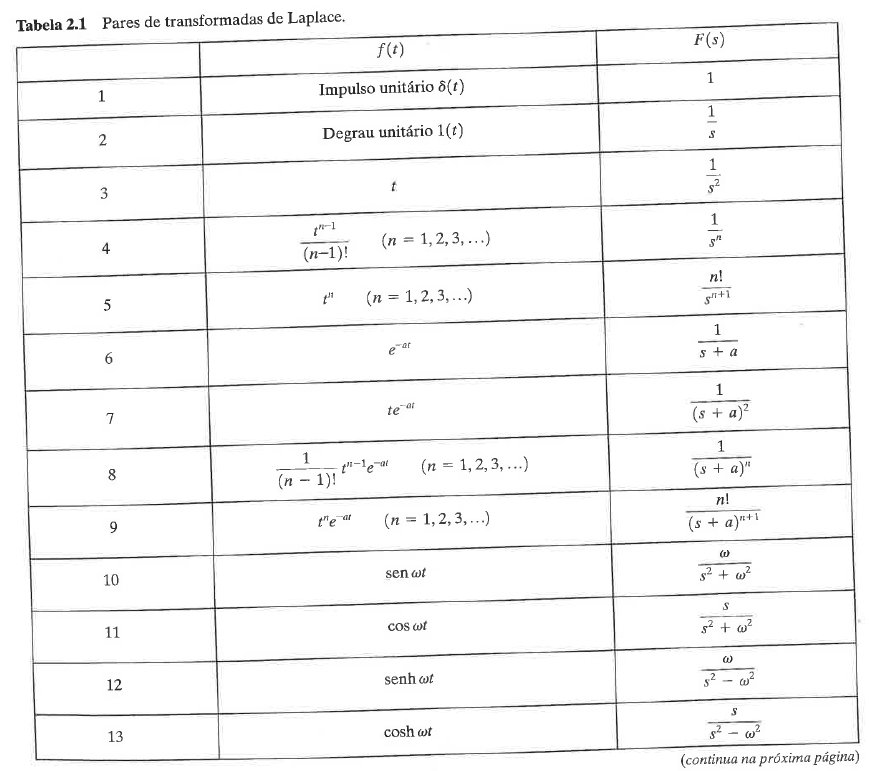 COMBINAÇÃO LINEAR
Sabemos que:
Portanto:
Mas sabemos também que:
DECOMPOSIÇÃO EM FRAÇÕES PARCIAIS
PRIMEIRO CASO:
PÓLOS DISTINTOS
SEGUNDO CASO:
1
LEMBRE:
2
APLICANDO 1) EM 2):
RESULTADO FINAL:
EXEMPLO:
CASO COM PÓLOS IMAGINÁRIOS:
SÃO COMPLEXOS CONJUGADOS (MOSTRE)
CASO COM PÓLOS COMPLEXOS CONJUGADOS:
£
£
OUTRO EXEMPLO:
É FÁCIL VERIFICAR QUE C = -1. SE SUBTRAIR-MOS A SEGUNDA FRAÇÃO DE F(s), TEMOS:
QUE DEVE SER DIVISÍVEL POR (s+1). DE FATO,
PORTANTO